Volksschule Henndorf
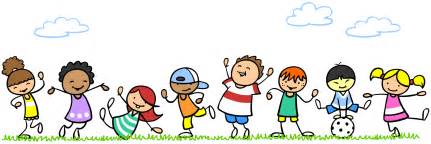 Wir stellen uns vor…
Klassen
Vorschule: Klasse oder integriert
GS I: 1. bis 2. Klasse
GS II: 3. bis 4. Klasse
Unsere Vorschüler
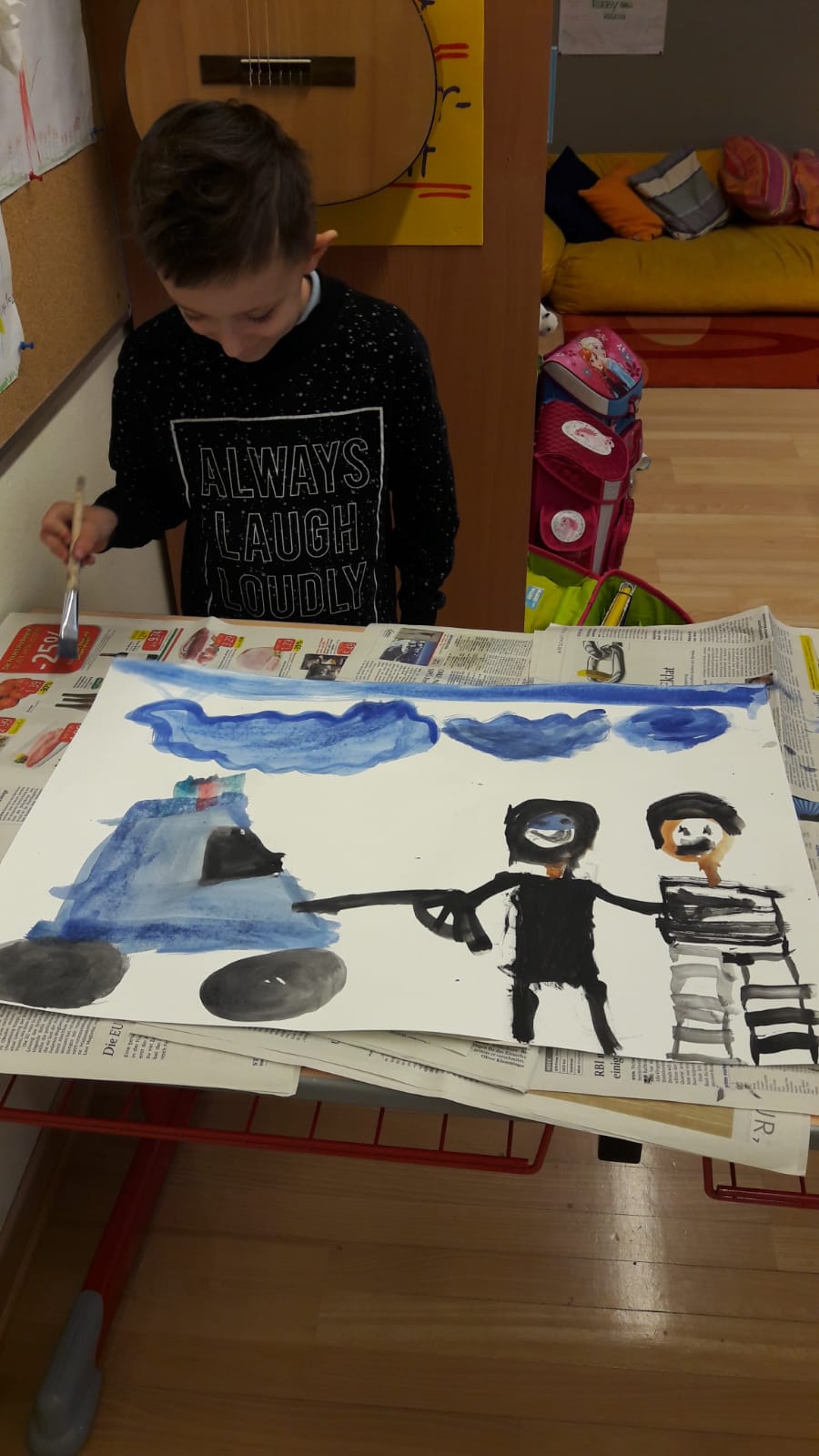 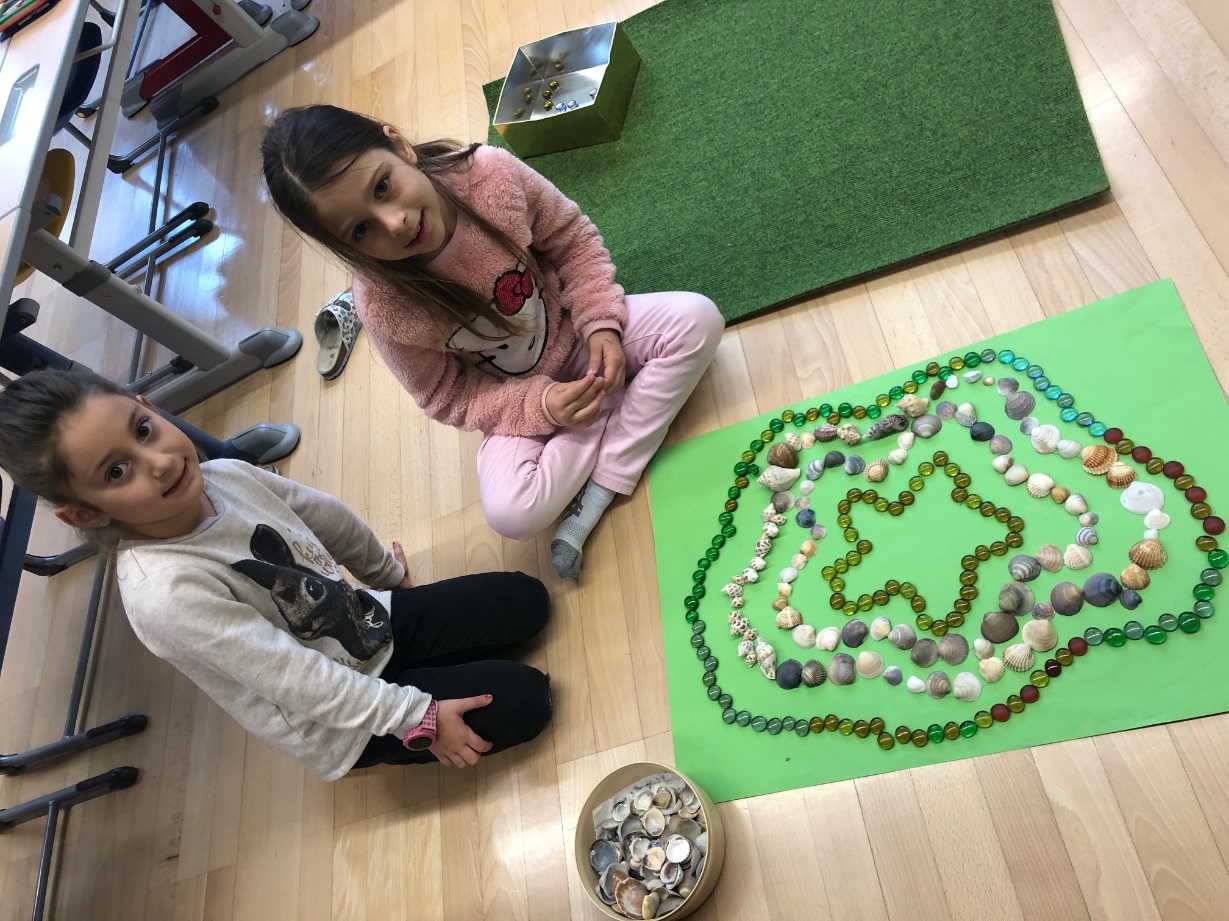 Bei uns werden folgende Fächer unterrichtet:
Deutsch
Mathematik
Sachunterricht
Musikerziehung
Bildnerische Erziehung
Bewegung und Sport
Englisch (ab der 1. Schulstufe)
Werkerziehung (textil und technisch)
Förderunterricht, Begabtenförderung
Religion (röm.-kath., evangelisch, islamisch, serbisch-orthodox)
Muttersprachlicher Zusatzunterricht (ab 10 Interessenten wird jede Muttersprache angeboten)
Besonderer Förderunterricht Deutsch (für Kinder mit Zweitsprache Deutsch)
Sprachheilunterricht (bei sprachlichen Auffälligkeiten)
Unverbindliche Übungen (Musikalisches Gestalten, Computerkids, Gesund & Fit, Schach, etc.)
Bei der Arbeit…
Bewegung und Sport
Werkunterricht
So arbeiten wir…
In Österreich gilt für jede Lehrperson die Methodenfreiheit 	
das heißt: unterschiedliche Wege – gleiches Ziel
Arbeit mit anschaulichen Materialien
Projekte (klassenübergreifend, Schulprojekte)
Lernen nach Maria Montessori
Arbeit auf Basis der Bildungsstandards
…viele weitere pädagogische Ansätze
Abwechslungs-reicher Unterricht
Spaß bei der Arbeit
Arbeit mit dem Montessori-material
Projektarbeit
Aktuelle Schwerpunkte der Schule:
Lesenacht
Lesenacht
Dialoglesen
Väter lesen vor
Schreibwerkstatt
Unsere Ergebnisse
Aktivitäten durch das Schuljahr
Lehrausgänge
Eislaufen, Skifahren und Schwimmen
Theaterbesuche
Landschultage, Salzburgtage
Bewegte Schule (Kinderlauf, Sporttag, Bewegte Pause)
Teilnahme an Schulmeisterschaften
Außerschulische Experten (Waldpädagogik, Autorenlesungen, Trinkwasserschule, Milchlehrpfad, Hallo Auto, AVOS-Gesundheitserziehung, Radworkshop, etc.)
Lehrausgänge
…nach Salzburg
…zu den Kinderfestspielen
Im Wald
Sportliche Aktivitäten
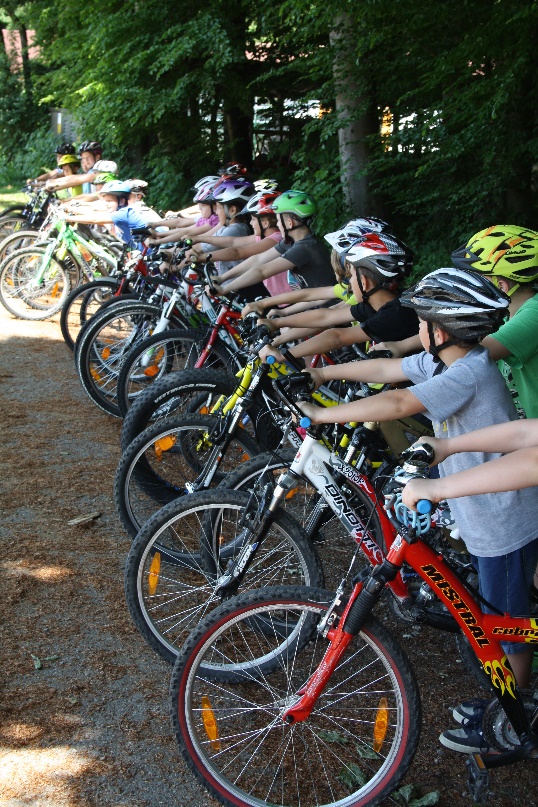 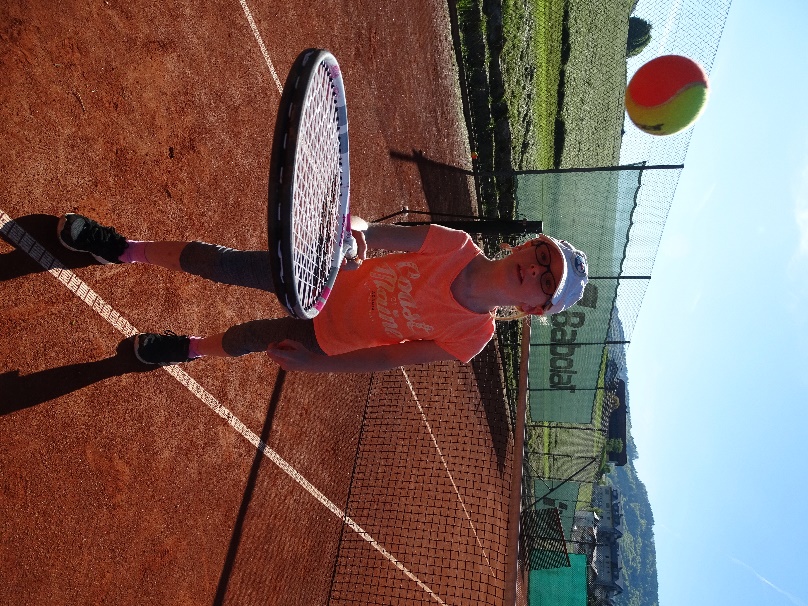 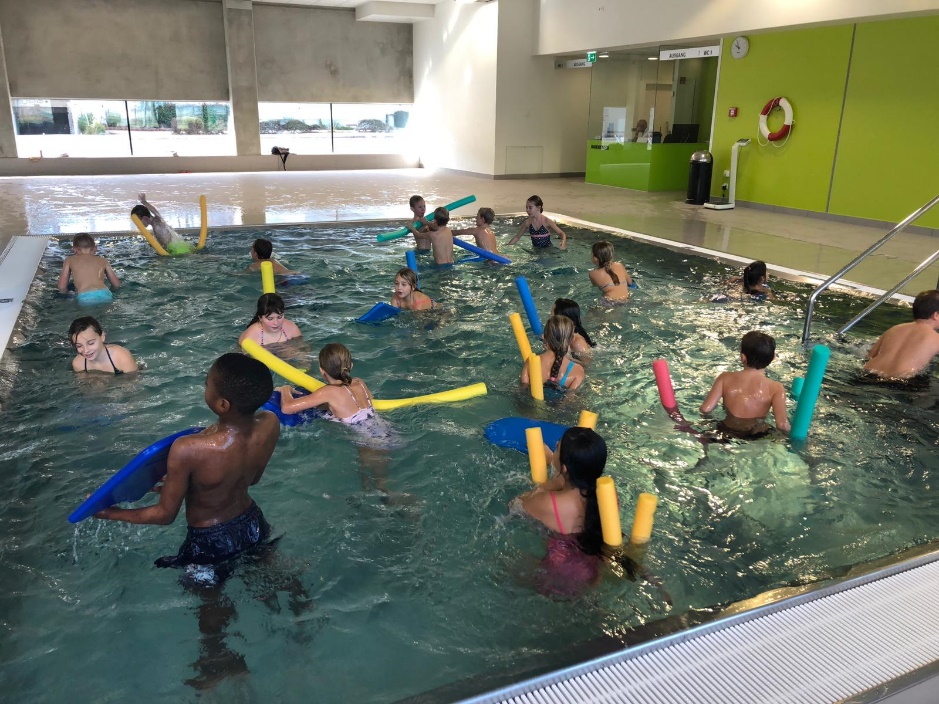 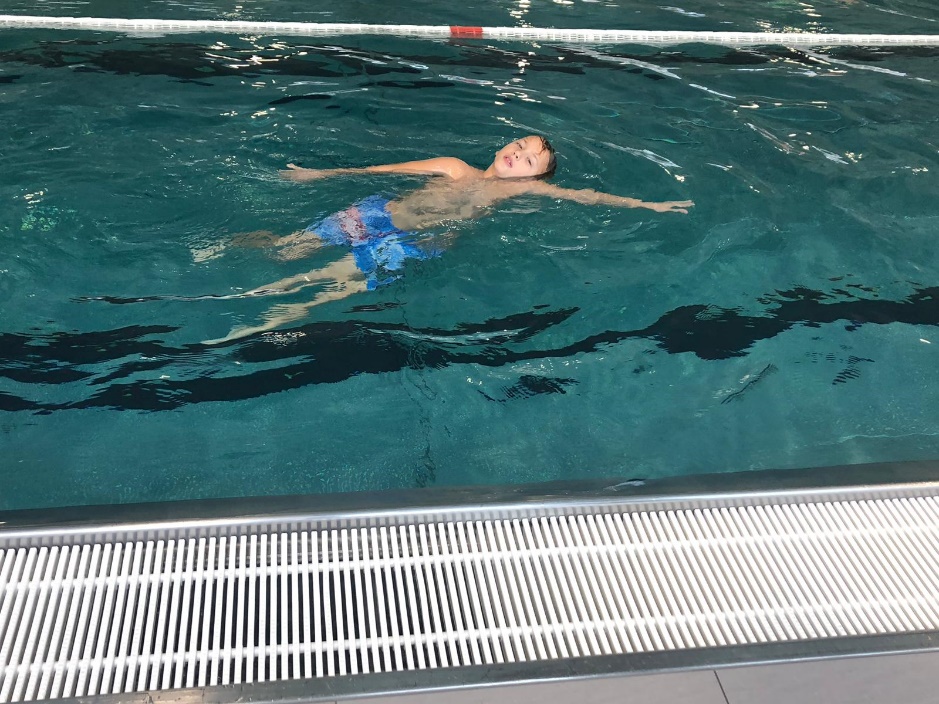 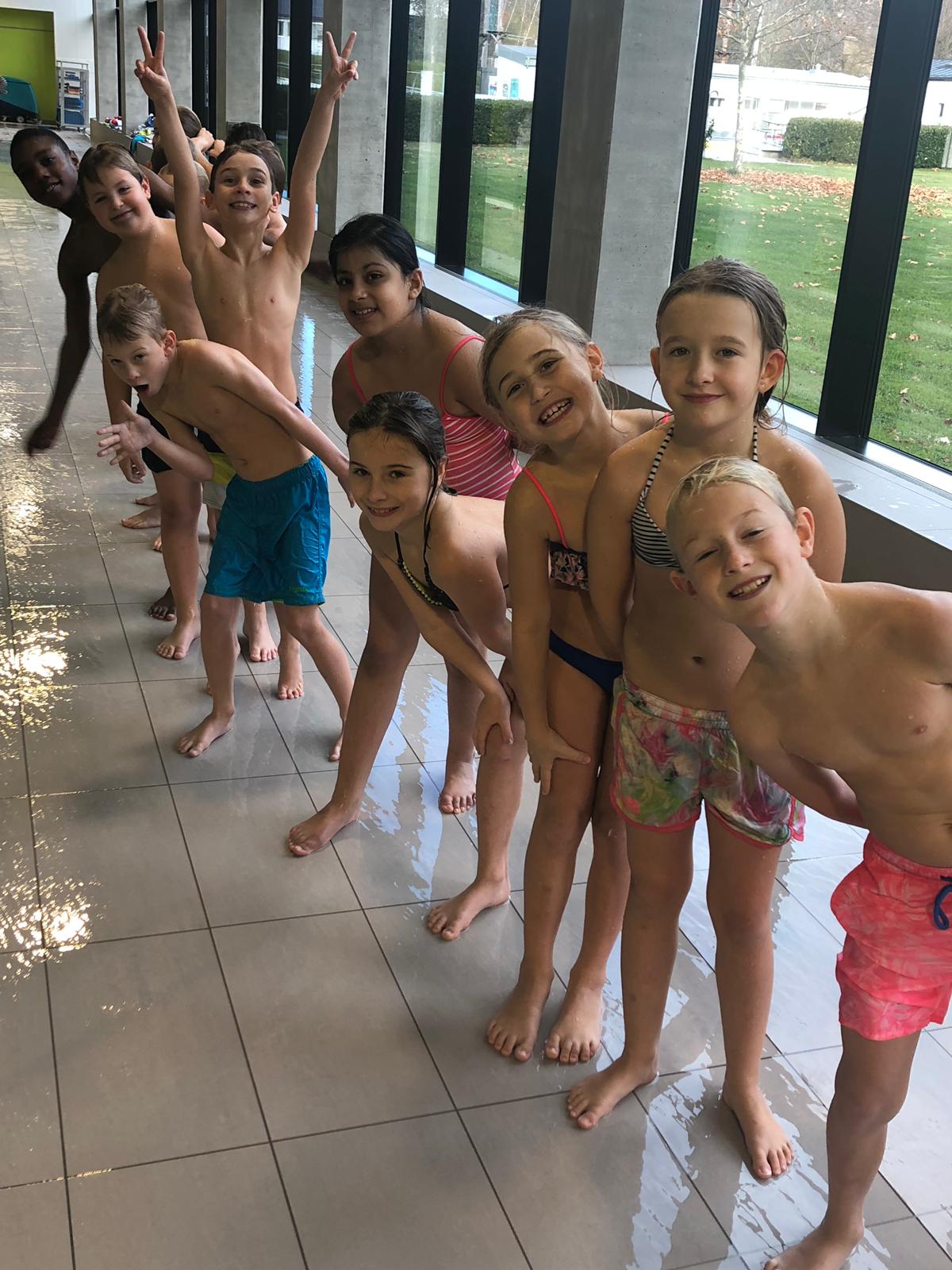 Hallo Auto
Gesunde Jause
Vorbereitung auf die Schule
KOGNITIVE KOMPETENZEN:
zuhören können, sich auf eine Sache konzentrieren können
alleine zur Toilette gehen
Anweisungen verstehen und ausführen, Aufträge merken und umsetzen

SOZIALE KOMPETENZEN:
an Regeln halten, Ordnung halten
rücksichtsvoller Umgang und Respekt gegenüber anderen
Höflichkeits- und Umgangsformen
Vorbereitung auf die Schule
MOTORISCHE KOMPETENZEN:
selbstständiges An- und Ausziehen
richtige Stifthaltung
mit Schere und Kleber umgehen

UND DAS WICHTIGSTE: 
VIEL BEWEGUNG UND FRISCHE LUFT!
Vielen Dank für Ihre Aufmerksamkeit!